Технико-экономическое обоснование в проектах реконструкции зданий и застройкиРазработчик – доцент кафедры «Городского строительства и хозяйства»Тимошенко М.С.
РАЗДЕЛ1. ПОНЯТИЕ, ЭКОНОМИЧЕСКАЯ СУЩНОСТЬ И ВИДЫ ИНВЕСТИЦИЙ.
Термин «инвестиции» происходит от латинского слова invest, что означает «вкладывать». В широкой трактовке инвестиции могут быть определены как:
     - долгосрочное вложение капитала с целью последующего его увеличения, т.е. вложение экономических ресурсов с целью создания и получения в будущем чистой прибыли, превышающей общую начальную величину инвестиций (вложенного капитала). При этом прирост капитала должен быть достаточным, чтобы компенсировать инвестору отказ от использования имеющихся средств на потребление в текущем периоде, вознаградить его за риск и возместить потери от инфляции в предстоящем периоде.
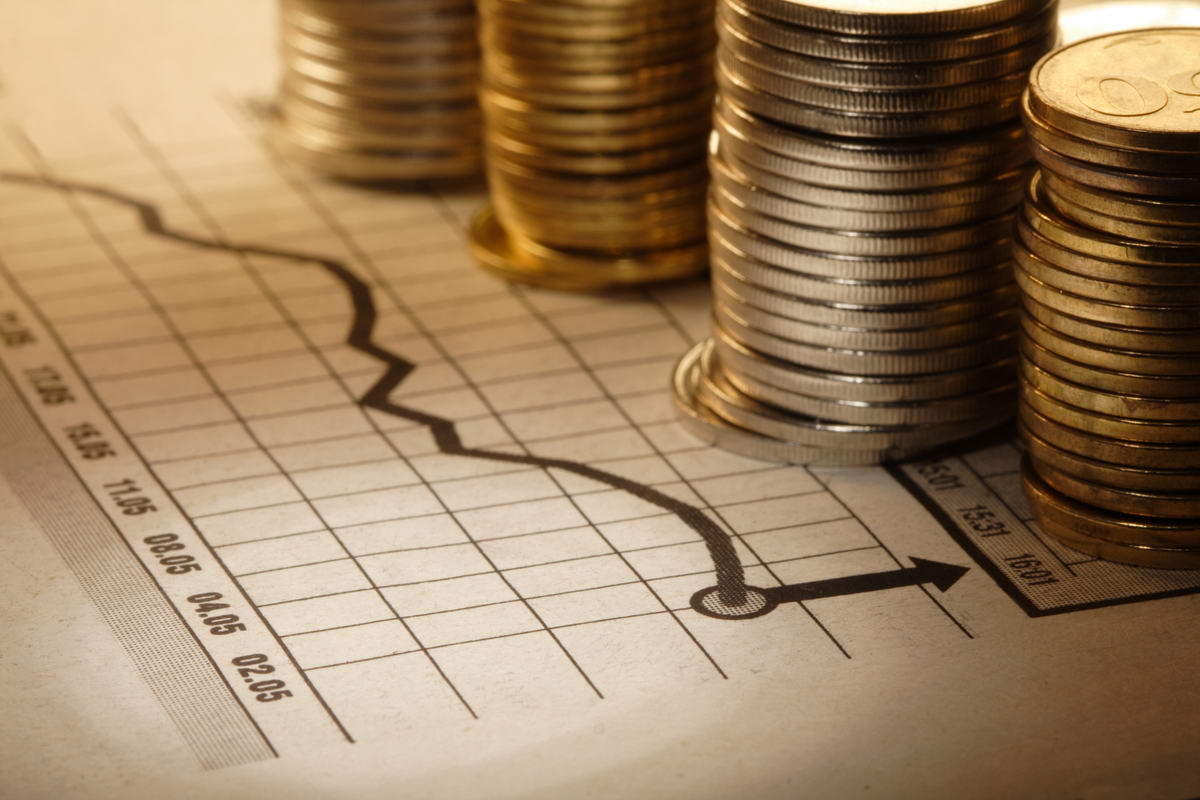 В соответствии с Федеральным законом от 25.02.1999 № 39-ФЗ «Об инвестиционной деятельности в Российской Федерации, осуществляемой в форме капитальных вложений» инвестиции - это денежные средства, ценные бумаги, иное имущество, в том числе имущественные права, иные права, имеющие денежную оценку, вкладываемые в объекты предпринимательской и (или) иной деятельности в целях получения прибыли и (или) достижения иного полезного эффекта.
Инвестиционная деятельность, это вложение инвестиций и осуществление практических действий в целях получения прибыли и (или) достижения иного полезного эффекта.
ТЕМА: Классификация инвестиций
Реальные инвестиции
По отношению к жизненному циклу предприятия реальные инвестиции могут быть разделены на:
- начальные; 
- экстенсивные инвестиции;
- реинвестиции.
Исходя из назначения инвестиций реальные инвестиции можно свести в следующие основные группы:
     1. Инвестиции, предназначенные для повышения эффективности производства; 
     2. Инвестиции в расширение, диверсификацию производства - для расширения объема выпускаемой продукции для уже освоенных рынков сбыта в рамках существующих производств, для расширения сферы оказываемых услуг;
     3. Инвестиции в создание новых производств или новых технологий, изменение структуры выпускаемой продукции, оказываемых услуг; 
     4. Инвестиции, обеспечивающие выживание предприятия;
5. Инвестиции, обеспечивающие выполнение государственного или другого крупного заказа;
     6. Инвестиции, связанные с обеспечением требований закона.
По характеру участия инвесторов в инвестиционных проектах различают:
     1. Прямые - подразумевают непосредственное участие инвестора в инвестиционном процессе - инвестор сам определяет объект инвестирования, а также организацию финансирования инвестиционного проекта. Источниками финансирования в этом случае могут быть как собственные средства инвестора, так и заемные средства.
      2. Непрямые (косвенные) - вложение средств инвесторами, физическими или юридическими лицами в ценные бумаги, выпускаемые финансовыми посредниками, которые размещают вложенные инвесторами средства в реализацию инвестиционных проектов по своему усмотрению, основываясь на прогнозах рентабельности того или иного инвестиционного проекта.
Значение инвестиций
      Значение инвестиций заключается в том, что реализация их функций является необходимым условием и основой следующего:
     - структурная перестройка общественного производства, сбалансированного развития всех отраслей хозяйства;
     - расширенное воспроизводство;
     - ускорение научно-технического прогресса;
     - обеспечение обороноспособности государства;
     - развитие финансовых рынков, банковской сферы;
    - повышение качества товаров и услуг, обеспечение их конкурентоспособности;
     - охрана природной среды, решение экологических проблем;
     - увеличение занятости населения, снижение уровня безработицы;
     - международная кооперация;
     - развитие социальной сферы (образование, здравоохранение, культура,спорт,жилищное строительство,социальное обеспечение).
Раздел 2. Инвестиции в недвижимость
ТЕМА: Недвижимость. Общие понятия.
Базовое понятие «недвижимость» отражено в Гражданском Кодексе Российской Федерации [2] (далее по тексту ГК РФ) В статье 130 «Недвижимые и движимые вещи» следующим образом определено:
       1. «К недвижимым вещам (недвижимое имущество, недвижимость) относятся земельные участки, участки недр, обособленные водные объекты и все, что прочно связано с землей, то есть объекты, перемещение которых без несоразмерного ущерба их назначению невозможно, в том числе леса, многолетние насаждения, здания, сооружения, объекты незавершенного строительства.
          К недвижимым вещам относятся также подлежащие государственной регистрации воздушные и морские суда, суда внутреннего плавания, космические объекты. Законом к недвижимым вещам может быть отнесено и иное имущество.»
        2. Вещи, не относящиеся к недвижимости, включая деньги и ценные бумаги, признаются движимым имуществом. Регистрация прав на движимые вещи не требуется, кроме случаев, указанных в законе.
Из содержания статьи 131 ГК РФ «Государственная регистрация недвижимости»:
      1. «Право собственности и другие вещные права на недвижимые вещи, ограничения этих прав, их возникновение, переход и прекращение подлежат государственной регистрации в едином государственном реестре органами, осуществляющими государственную регистрацию прав на недвижимость и сделок с ней. Регистрации подлежат: право собственности, право хозяйственного ведения, право оперативного управления, право пожизненного наследуемого владения, право постоянного пользования, ипотека, сервитуты, а также иные права…» 
В соответствии со статьей 132 ГК РФ «Предприятие»:
      1. «Предприятием как объектом прав признается имущественный комплекс, используемый для осуществления предпринимательской деятельности. Предприятие в целом как имущественный комплекс признается недвижимостью.»
      2. Предприятие в целом или его часть могут быть объектом купли-продажи, залога, аренды и других сделок, связанных с установлением, изменением и прекращением вещных прав. В состав предприятия как имущественного комплекса входят все виды имущества, предназначенные для его деятельности, включая земельные участки, здания, сооружения, оборудование, инвентарь, сырье, продукцию, права требования, долги, а также права на обозначения, индивидуализирующие предприятие, его продукцию, работы и услуги (фирменное наименование, товарные знаки, знаки обслуживания), и другие исключительные права, если иное не предусмотрено законом или договором.»
ТЕМА: Рыночная и инвестиционная стоимость недвижимости
Рыночная стоимость объекта - это мера того, сколько гипотетический типичный покупатель готов заплатить за оцениваемую недвижимость.
В теории оценки недвижимости различаются понятия стоимости и цены. Под ценой понимают фактически заплаченную сумму за приобретенные объекты в прошлых сделках; кроме того, под ценой также понимают денежную сумму, которую желает получить продавец за объект недвижимости, выставленный на текущую продажу. Цены прошлых сделок и цены продавца могут не отражать обоснованную меру стоимости - рыночную стоимость недвижимости на дату ее оценки.
Рыночная стоимость недвижимости - базовое, опорное понятие теории (и практики) оценки недвижимости. В соответствии с статьей 3 ФЗ от 29.07.1998 № 135-ФЗ «Об оценочной деятельности в Российской Федерации» «под рыночной стоимостью объекта оценки понимается наиболее вероятная цена, по которой данный объект оценки может быть отчужден на открытом рынке в условиях конкуренции, когда стороны сделки действуют разумно, располагая всей необходимой информацией, а на величине цены сделки не отражаются какие-либо чрезвычайные обстоятельства, то есть когда:
- одна из сторон сделки не обязана отчуждать объект оценки, а другая сторона не обязана принимать исполнение;
 - стороны сделки хорошо осведомлены о предмете сделки и действуют в своих интересах;
 - объект оценки представлен на открытом рынке посредством публичной оферты, типичной для аналогичных объектов оценки;
 - цена сделки представляет собой разумное вознаграждение за объект оценки и принуждения к совершению сделки в отношении сторон сделки с чьей-либо стороны не было;
 - платеж за объект оценки выражен в денежной форме».
Иными словами, рыночная стоимость - это наиболее вероятная предполагаемая цена, по которой объект недвижимости может переходить из рук продавца, желающего ее продать, к покупателю, желающему ее прибрести, когда один из них не подвергается принуждению продать объект недвижимости, а другой - принуждению его купить.
Понятие инвестиционной стоимости недвижимости отражено в Приказе МЭРТ РФ N 255 от 20 июля 2007 г. «Об утверждении федерального стандарта оценки «Цель оценки и виды стоимости (ФСО 2)», в соответствии с которым, при определении инвестиционной стоимости объекта оценки определяется стоимость для конкретного лица или группы лиц при установленных данным лицом (лицами) инвестиционных целях использования объекта оценки.
При определении инвестиционной стоимости, в отличие от определения рыночной стоимости, учет возможности отчуждения по инвестиционной стоимости на открытом рынке не обязателен.
Иными словами, инвестиционная стоимость - это конкретная стоимость оцениваемого объекта недвижимости для конкретного инвестора, исходя из его пристрастий и личных инвестиционных целей. Может существовать множество весомых причин, по которым инвестиционная стоимость объекта недвижимости для данного конкретного потенциального владельца не будет совпадать с его рыночной стоимостью. В число таких причин входят: различия в оценках разными инвесторами будущей доходности объекта недвижимости; несовпадение в их оценках уровней риска; в налоговом статусе, в субъективных предпочтениях инвесторов и т.п.
ТЕМА: Вещественные, рыночные и организационно-правовые особенности недвижимости как потенциального объекта инвестиций.
         Особенности недвижимости как потенциального объекта инвестиций можно подразделить на три группы:
1. Фундаментальные особенности - особенности природно-вещественного, физического, материального происхождения:
      - иммобильность объекта недвижимости;
      - уникальность каждого объекта;
      - долговечность, стабильность объекта (для земельных участков эта особенность трансформируется в бессрочность, вечность земли);
      - дефицитность (причем с тенденцией к росту).
2. Особенности объекта недвижимости как собственно рыночного объекта - товара:
      - специфика оборота (через оборот прав);
      - специфика жизненного цикла;
      - несовпадение тенденций изменения стоимости компонентов недвижимости - земли и ее улучшений (зданий и сооружений);
      - подверженность рыночной и инвестиционной стоимости недвижимости влиянию финансирования в различных формах;
- подверженность рыночной и инвестиционной стоимости недвижимости влиянию финансирования в различных формах;
      - низкая ликвидность;
      - незначительная эластичность предложения.
3. Организационно-правовые особенности объектов недвижимости:
      - раздельность (делимость) прав на недвижимость;
      - особенности налогообложения объектов недвижимости;
      - необходимость профессионального менеджмента.
ТЕМА: Основные инвестиционные характеристики недвижимости
К основным инвестиционным характеристикам недвижимости, к таким особенностям недвижимости, которые являются наиболее важными для инвестора и требуют анализа и учета, относятся:
     - относительная стабильность потока доходов;
     - значительная зависимость основных параметров недвижимости от эффективности инвестиционного менеджмента;
     - антиинфляционная устойчивость;
     - повышенный уровень риска;
     - отрицательная корреляция инвестиционной доходности недвижимости и доходности имущества других видов (например, финансовых активов).
ТЕМА: Основные особенности рынка недвижимости:
     1. Рыночные сделки с недвижимостью затрагивают имущественные права собственников недвижимости в широком спектре, которые могут меняться в зависимости от конкретного объекта недвижимости; каждая сделка с недвижимостью включает значительное число юридических формальностей и соответственно значительный объем сопутствующих документов;
2. Финансирование сделок с недвижимостью может жестко ограничивать свободное конкурентное функционирование рынка недвижимости;
     3. Информация о состоянии рынка недвижимости характеризуется недостаточностью степени достоверности и своевременности, неполнотой объема, что существенно увеличивает риски инвесторов и вызывает снижение их активности;
     4. Недвижимость в отличие от другого рыночного объекта практически невозможно корректно стандартизировать (унифицировать), сортировать и, как следствие, покупать и продавать по образцам;
     5. Операции на рынке недвижимости связаны со значительными операционными издержками.
Развитие рынка недвижимости в основном зависит от следующих факторов:
     - экономический рост (спад) или ожидание такого роста (спада);
     - финансовые возможности для приобретения недвижимости, которые, в свою очередь, зависят от степени и стадии экономического развития региона (кризис, застой, интенсивное развитие), наличия рабочих мест и структуры занятости;
      - взаимосвязь между стоимостью недвижимости и экономической перспективой того или иного региона.
ТЕМА: Источники рисков инвестирования в недвижимость
Риски, присущие рынку недвижимости, можно разделить на три группы: 
     1. Систематические;
     2. Несистематические; 
     3. Случайные риски.
 Систематические риски определяются такими факторами, как:
      - низкая ликвидность актива,
      -  нестабильность налогового законодательства,
      - изменения в уровне конкуренции на рынке недвижимости и рынке капитала,
      - продолжительность делового цикла на рынке недвижимости,
      - демографигеские характеристики (и тенденции их изменения) по стране в целом и по регионам,
      - тенденции занятости населения,
      - инфляция,
      - изменения процентных ставок на рынке капитала. Систематический риск не поддается диверсификации и отражает связь уровня риска инвестиций в недвижимость со среднерыночным уровнем риска.
Несистематические риски - риски, характерные для различных типов недвижимости и различных регионов. Риск данного вида может быть диверсифицирован за счет формирования портфеля недвижимости, т.е. за счет распределения капитала между разного типа объектами доходной недвижимости, различия в местоположении объектов и в структуре заемного и привлеченного капитала.
 Случайные риски связаны с возможными непредсказуемыми природными и социальными явлениями и, кроме этого, могут быть связаны с неэффективным управлением объектами недвижимости.
Источники риска:
     1. Вид недвижимого имущества (возможное изменение условий предложения и спроса на имущество данного вида безотносительно месторасположения объекта, например избыточное предложение офисных зданий и помещений);
     2. Возможность изменения соотношения предложения и спроса (из-за цикличности рынка недвижимости возможно повышение или снижение спроса на недвижимость в краткосрочном плане, когда предложение объектов недвижимости неэластично);
3. Инфляция;
4. Местоположение объекта (условия регионального рынка, перспективы социально-экономического развития региона; факторы, в силу которых недвижимость в пределах регионального рынка может стать менее привлекательной);
5. Условия арендного договора (арендный риск связан с тем, что арендатор может не заплатить всю арендную плату, предусмотренную арендным договором);
6. Условия предоставления кредитов (кредитный риск обусловлен способностью (возможностью) владельца недвижимости обслуживать долговые обязательства);
7. Физический износ, устаревание, порча, утрата; моральный и экономический износ (риски физического, морального и экономического износа также могут снизить доходность недвижимости);
8. Возможности и условия реинвестирования (действие источника данного риска противоположно действию инфляции, так как полученные денежные доходы не могут быть реинвестированы с той же ставкой дохода, что и первоначальные инвестиции);
9. Изменения в законодательном регулировании и налогообложении.
ТЕМА: Факторы, определяющие рыночную и инвестиционную стоимость объектов недвижимости
Основные группы факторов, которые определяют рыночную и инвестиционную стоимость объектов недвижимости:
 1. Социальные; 
 2. Экономические;
 3. Государственное правовое регулирование:
     - регулирование (ограничение) оборота недвижимости и способов землепользования;
     - стоимость коммунальных услуг и общественного транспорта;
     - политика налоговых органов;
     - специальные правовые нормы. 
 4. Экологические факторы.
ТЕМА: Основные принципы оценки стоимости недвижимости для целей инвестирования
В результате многолетней практики и теоретических исследований в области оценки недвижимости сформировались три группы принципов оценки:
     1. Группа принципов, связанных с представлениями собственника об имуществе
          - принцип полезности;
          - принцип замещения;
          - принцип ожидания.
      2. Принципы, которые обусловлены эксплуатацией недвижимости и связаны с представлениями производителей о недвижимом имуществе:
           - принцип вклада;
           - принцип остаточной продуктивности земельного участка;
           - принцип равновесия;
           - принцип возрастающей или уменьшающейся отдачи (принцип предельной доходности);
3. Принципы, обусловленные рыночной средой:
      - принцип спроса и предложения;
      - принцип соответствия;
      - принцип конкуренции;
      - принцип изменения.
При определении наилучшего (наиболее эффективного) использования объекта принимают во внимание следующее:
      - рыночные условия (прежде всего преобладающие способы землепользования в окрестностях оцениваемой недвижимости);
      - существующие нормы зонирования;
      - ожидаемые изменения на рынке недвижимости;
      - текущий способ использования недвижимого имущества.
ТЕМА: Процесс оценки стоимости недвижимости
Процесс оценки стоимости объекта недвижимости - последовательность действий, выполняемых оценщиком в ходе определения стоимости. В начале процесса оценки необходимы сбор и обработка информации, касающейся не только самого оцениваемого объекта, но и его ближайшего окружения с учетом всех факторов, влияющих на оценочную стоимость объекта недвижимости. 
Основным этапом процесса оценки недвижимости является собственно оценивание - оценка стоимости объекта на основе трех классических оценочных подходов: сравнительный (рыночный), затратный и доходный подходы.
Рыночный подход основан на сопоставлении (сравнении) оцениваемого объекта недвижимости и аналогичных ему по своим свойствам объектов, относительно недавно проданных на рынке.
В затратном подходе оценочная стоимость определяется исходя из затрат на воспроизводство или замещение оцениваемого объекта с учетом износа - снижения стоимости в результате негативного воздействия всевозможных внутренних и внешних факторов.
В основе доходного подхода лежит представление о стоимости объекта как текущем эквиваленте всех ожидаемых чистых доходов, которые оцениваемый объект при рациональном использовании может принести в будущем. При этом учитываются не только размеры, но и время поступления доходов, а также уровень риска, связанного с их получением.
Заключительным этапом процесса оценки является согласование результатов оценки (с учетом весовых коэффициентов) - сведение величин оценочных стоимостей, полученных с использованием трех подходов оценки в одну величину - в единое заключение об оценочной стоимости оцениваемого объекта.
ТЕМА: Основные подходы к оценке стоимости недвижимости
Оценка объектов недвижимости имеет некоторые особенности:
     - оценка недвижимости в отличие от других активов связана с длительным сроком инвестирования, поскольку капитал, вложенный в недвижимость - это капитал, «запертый» в малоликвидный актив;
     - трудность определения ожидаемого периода владения активом, а также определение цены объекта при его возможной реализации в будущем, по окончании срока владения этим объектом;
     - относительно длительный период (по сравнению, например, с ценными бумагами) владения активом, включающий несколько циклов развития рынка недвижимости;
     - сложность получения достоверной и актуальной информации о сделках на рынке недвижимости.
Стоимость объектов недвижимости, как и любого другого объекта имущества, оценивается в соответствии с методологией отраженной в законодательстве Российской Федерации об оценочной деятельности оценочными методами на основе трех классических подходов:
     1) доходного подхода, основанного на дисконтировании денежных потоков или капитализации ожидаемых доходов от недвижимости;
     2) сравнительного подхода, предусматривающего сравнительный анализ рыночных сделок купли-продажи объектов недвижимости;
     3) затратного подхода, базирующегося на определении стоимости недвижимости путем расчета затрат, необходимых на восстановление или замещение оцениваемых зданий и сооружений с учетом износа всех видов и рыночной стоимости земельного участка.
ТЕМА: Определение стоимости объекта недвижимости на основе доходного подхода
Доходный подход в оценке недвижимости позволяет провести прямую оценку стоимости объекта недвижимости в зависимости от ожидаемых будущих доходов, генерируемых этим объектом. Приведенная к текущему моменту стоимость будущих доходов, т.е. их дисконтированная стоимость, служит ориентиром того, сколько готов заплатить за оцениваемый объект потенциальный инвестор.
Прогнозирование дохода от недвижимости основывается на следующем: вкладывая капитал в недвижимость для ее использования в производственно-коммерческой или иной деятельности, инвестор рассчитывает в результате получить определенные материальные, финансовые или иные выгоды. Значительная часть этих выгод может быть выражена в виде финансовых результатов, в число которых входят:
      - поток денежных средств (текущие денежные поступления);
      - экономия на налогах;
      - будущие доходы от арендной платы;
      - доходы от перепродажи недвижимости;
      - уменьшение ипотечного долга.
Определение стоимости объекта недвижимости на основе доходного подхода возможно следующими методами:
      1. Методом дисконтирования денежных потоков: 
 - производится путем прогнозирования будущих доходов, которые потенциально могут быть генерированы объектом недвижимости, с последующим приведением их к текущей стоимости по ставке дисконтирования (требуемой инвесторами ставке дохода на инвестиции), выбранной с учетом риска инвестирования в данную недвижимость
      2. Методом прямой капитализации дохода:
 - определение стоимости объекта недвижимого имущества методом прямой капитализации дохода с использованием коэффициента капитализации при условии получения стабильного дохода в длительном периоде (прямая капитализация).
Величину коэффициента капитализации можно рассчитать тремя способами:
     1) кумулятивным методом на основе суммирования безрисковой ставки дохода с компонентами, учитывающими величину риска, характерную для инвестирования в данный объект недвижимости;
     2) исходя из анализа рыночных данных, т.е. делением чистого дохода, приносимого сопоставимыми объектами недвижимости, на цену их фактической продажи с последующим адекватным усреднением;
     3) на основе требуемой ставки доходности (в качестве которой можно принять ставку дисконтирования) за вычетом темпа роста потока доходов.
ТЕМА: Возмещение инвестированного в недвижимость капитала
Возмещение инвестированного капитала возможно путем перепродажи объекта недвижимости или путем получения дохода, величина которого обеспечивает не только получение процентного дохода на капитал, но и постепенное его возмещение за определенный период времени. 
Инвестор, помещая свой капитал в тот или иной объект недвижи­мости, предполагает, прежде всего, возмещение вложенного капитала и получение прибыли. Существуют три способа расчета возмещения инвестированного в недвижимость капитала:
     - метод прямолинейного возврата капитала;
     - метод возврата капитала по фонду возмещения и ставке дохода на инвестиции;
     - метод возврата капитала по фонду возмещения и безрисковой процентной ставке.
ТЕМА: Определение стоимости объекта недвижимости с использованием сравнительного подхода
Определение стоимости объекта недвижимости с использованием сравнительного подхода на основе метода сравнительного анализа продаж производится в следующем порядке:
     1) анализируют рыночную ситуацию и выявляют недавние сделки продажи сопоставимых (аналогичных оцениваемому объекту) объектов недвижимости (таких, которые близки по своим основным свойствам и полезности к оцениваемому объекту, при этом объектов-аналогов должно быть не меньше пяти-семи);
     2) тщательно проверяют информацию о сделках;
     3) выбирают соответствующие единицы сравнения объектов (например, квадратный метр общей площади, кубический метр (для складских помещений), гектар или сотка (для участков земли), квартира, офис;
     4) выявляют адекватные данному случаю оценки элементы сравнения;
     5) в цены продаж сопоставимых объектов вносят корректировки на различия между ними и оцениваемым объектом по единицам и элементам сравнения;
     6) скорректированные величины стоимости сопоставимых (аналогичных) объектов сводят к одной величине - к стоимости оцениваемого объекта.
При оценке недвижимого имущества необходимо учитывать те характеристики объектов (элементы сравнения), которые оказывают непосредственное и существенное влияние на их стоимость. Наиболее важные и подлежащие обязательному учету при оценке являются:
     1) передаваемые при возможной сделке имущественные права;
     2) условия финансирования сделки (учет заемного и привлеченного капитала)
     3) условия и время продажи (в том числе юридическая чистота сделки);
     4) местоположение объекта;
     5) физические {технические) параметры объекта;
     6) экономические параметры объекта и окружения;
     7) экологические параметры объекта и окружения;
     8) характер, интенсивность использования;
     9) наличие стоимостных факторов, не связанных непосредственно с недвижимостью.
ТЕМА: Определение стоимости объекта недвижимости с использованием затратного подхода
Определение стоимости объекта недвижимости на основе затратного подхода производится в следующей последовательности:
      1) определяется рыночная стоимость участка земли;
      2) рассчитывается величина восстановительной стоимости строительства объекта недвижимости (здания или сооружения);
      3) оценивается величина совокупного износа, т.е. износа всех трех видов;
      4) производится итоговое определение стоимости как суммы стоимости участка земли и восстановительной стоимости за вычетом совокупного износа.
При применении затратного подхода участок земли оценивается таким образом, как если бы он был свободным в варианте его наилучшего (наиболее эффективного) использования. При отсутствии полного права на землю допустимо нахождение стоимости участка земли как стоимости права долгосрочной аренды. Определение восстановительной стоимости (величины затрат) может производиться тремя способами:
      1. На основе данных о восстановительной стоимости объекта на дату последней переоценки с последующим пересчетом в текущую стоимость (в масштабе текущих цен);
2. Путем расчета средневзвешенной величины фактической сметной стоимости строительства аналогичного объекта (по данным подрядных строительных организаций);
      3. На основе анализа укрупненных статей затрат на строительство нового объекта.
При определении стоимости нового строительства в расчет принимаются прямые и косвенные издержки, а также предпринимательская прибыль (прибыль застройщика).
К прямым издержкам относятся затраты непосредственно на строительство (стоимость стройматериалов и их доставки, заработная плата строителей, стоимость использования машин и механизмов)
К косвенным издержкам относятся затраты, не включаемые непосредственно в стоимость строительно-монтажных работ (расходы на проектирование, технический надзор, геодезический контроль, оплата юридических, бухгалтерских, аудиторских и оценочных услуг; затраты на рекламу, административные и другие расходы застройщика).
Предпринимательскую прибыль (прибыль застройщика) оценщик может рассчитать как долю общей суммы прямых и косвенных затрат, исходя из средних по данному региону норм предпринимательской прибыли.
ТЕМА: Учет износа при оценке недвижимого имущества на основе затратного подхода
Данный этап является неотъемлемым компонентом процедуры оценки имущества. Совокупный износ зданий и сооружений характеризуется потерей ими своей стоимости в результате совместного воздействия физического, функционального (морального) и экономического (внешнего) износа.
Для оценки совокупного износа в зависимости от наличия достоверной информации могут применяться следующие методы:
         1) метод экономического возраста (метод срока жизни);
        Срок жизни каждого объекта недвижимости закладывается при его проектировании. В теории оценки существуют следующие понятия, определяющие различные сроки функционирования объекта недвижимости: срок физической жизни, срок экономической жизни, эффективный возраст.
Срок физической жизни - это срок, в течение которого объект недвижимости реально существует и его можно использовать по назначению.
Срок экономической жизни - это срок, в течение которого объект недвижимости приносит прибыль (доход). Конец экономической жизни наступает тогда, когда объект недвижимости перестает приносить доход.
Эффективный возраст определяется состоянием и внешним видом объекта, дизайном, экономическими факторами, влияющими на его стоимость. 
      2. Метод разбивки по компонентам износа
В соответствии с данным методом выделяются и отдельно оцениваются следующие составляющие совокупного износа:
      - устранимый физический износ, т.е. физический износ, устранение которого экономически оправдано - затраты на устранение которого не превышают денежной величины, добавляемой к стоимости объекта в результате этого устранения;
      - неустранимый физический износ - износ, затраты на устранение которого в результате превышают соответствующее увеличение стоимости объекта (образно говоря, овчинка выделки не стоит);
      - устранимый моральный (функциональный) износ;
      - неустранимый моральный (функциональный) износ;
      - экономический (внешний) износ (устаревание) - по определению является практически неустранимым, единственный способ его устранения - изменение внешнего окружения, что в большинстве случаев представляется неразрешимой задачей.
РАЗДЕЛ 3. Инвестиционный процесс
ТЕМА: Этапы и фазы инвестиционного процесса
Инвестиционный процесс - это последовательность этапов, действий, процедур и операций по осуществлению инвестиционной деятельности. Конкретное течение инвестиционного процесса определяется объектом инвестирования и видами инвестирования (реальные или финансовые инвестиции).
В качестве основных этапов инвестиционного процесса выделяются три этапа:
   1. Подготовительный этап - этап принятия решения об инвестировании 
      - в рамках его первой фазы формируют цели инвестирования,
      - во второй фазе определяют направление инвестирования,
      - в третьей фазе происходит выбор конкретных объектов для инвестирования, подготовка и заключение инвестиционного договора
    2. Второй этап - осуществление инвестиций, практические действия по реализации инвестиций, облекаемые в правовую форму путем заключения различных договоров.
Третий (эксплуатационный) этап - этап, связанный с эксплуатацией созданного объекта инвестиционной деятельности. В рамках этого этапа организуется производство товаров, выполнение работ, оказание услуг; создается система маркетинга и сбыта нового товара. 
ТЕМА: Цели и направления инвестирования
Разработка направлений инвестиционной деятельности связана с определением как соотношения различных форм инвестирования на конкретных этапах, так и направленности инвестиционной деятельности, включая ее отраслевой компонент.
Приоритеты различных форм инвестирования определяются следующими факторами:
         - внутренние (функциональная направленность, т.е. основная деятельность компании-инвестора; стратегическая направленность операционной деятельности; величина предприятия и этап жизненного цикла; рост финансовых инвестиций)
         - внешние (оказывающие влияние на выбор форм инвестирования - инфляция и процентные ставки на финансовом рынке)
Цели инвестирования:
     - стремление компании к увеличению прибыли;
     - расширение масштабов деятельности компании;
     - стремление к престижу, общественному влиянию, власти;
     - решение социальных задач, например сохранение и увеличение рабочих мест, снижение уровня безработицы, повышение культурного и образовательного уровня людей;
     - решение экологических проблем и т.д.
Четко и корректно сформированные и сформулированные цели инвестирования упрощают решение задач, связанных с выбором направлений инвестирования, повышают эффективность их достижения. Среди направлений инвестирования могут быть:
     - взаимозависимые инвестиции;
     - независимые друг от друга инвестиции,
     - взаимоисключающие (альтернативные) инвестиции.
ТЕМА: Участники инвестиционного процесса
Участниками (субъектами) инвестиционной деятельности являются все участники реализации инвестиционных проектов: инвесторы, заказчики, подрядчики (исполнители работ), пользователи объектов инвестиционной деятельности, поставщики; банковские, страховые и посреднические организации, инвестиционные биржи.
Субъектами инвестиционной деятельности в Российской Федерации являются в основном юридические лица. Согласно Гражданскому кодексу РФ к юридическим лицам относятся: хозяйственные товарищества и общества; акционерные общества; производственные кооперативы; государственные и муниципальные унитарные предприятия; некоммерческие организации.
Инвесторы - субъекты инвестиционной деятельности, осуществляющие вложение собственных, заемных и (или) привлеченных средств и обеспечивающие их целевое использование в соответствии с законодательством Российской Федерации.
Инвесторами могут быть:
      - физические лица;
- отечественные предприятия, а также предпринимательские объединения, организации и другие юридические лица, наделенные (в соответствии с их уставами) необходимыми в этом правами;
- совместные российско-зарубежные предприятия, организации и другие юридические лица;
- Правительство Российской Федерации и правительства субъектов Российской Федерации в лице органов, уполномоченных управлять государственным имуществом или наделенных имущественными правами;
- органы местного самоуправления, муниципалитеты в лице органов и служб, уполномоченных в законодательном порядке;
- иностранные юридические лица;
- иностранные государства в лице органов, уполномоченных их правительствами;
- международные организации.
Заказчики - уполномоченные инвесторами посреднические юридические или физические лица, которые организуют и осуществляют реализацию соответствующих инвестиционных проектов. 
Чтобы реализовать инвестиционные проекты, необходимы: 
 - разработка технико-экономического обоснования,
 -  проведение инженерных изысканий, 
 - разработка проектной документации на строительство и возведение зданий и сооружений, 
 - проведение работ по реконструкции, 
 - заключение договоров с подрядными строительно-монтажными организациями на осуществление строительно-монтажных, 
 - пусконаладочных работ и т.д.
 Эти функции инвесторы могут осуществить сами через свои соответствующие службы, либо уполномочивают на это заказчика.
Исполнителями работ (подрядчиками) при реализации инвестиционных проектов являются строительные, проектно-изыскательские и пусконаладочные организации, производственные фирмы и т.п. 
Пользователи объектов капитальных вложений - физические и юридические лица, в том числе и иностранные, а также государственные органы федерального и регионального уровней, органы местного самоуправления, международные объединения и организации, для которых создаются объекты инвестиций.
Важными участниками инвестиционной деятельности являются поставщики, поскольку осуществление производственных инвестиционных проектов связано с использованием строительных материалов, конструкций, технологического оборудования, строительных машин и механизмов, транспортных средств.
Субъекты инвестиционной деятельности -  это так называемые институциональные инвесторы: страховые компании, инвестиционные компании и фонды, негосударственные пенсионные фонды и др. Субъекты инвестиционной деятельности вправе совмещать функции двух и более субъектов и, кроме этого, владеть, пользоваться и распоряжаться объектами инвестирования и результатами реализации инвестиций.
Субъекты инвестиционной деятельности обязаны осуществлять инвестиционную деятельность в соответствии с законодательством РФ, международными договорами РФ и иными нормативными актами.
ТЕМА: Факторы, влияющие на инвестиционную деятельность.
Среди множества факторов, определяющих инвестиционную деятельность в РФ, можно выделить следующие:
     - финансово-экономические;
     - социально-политические;
     - научно-технические;
     - демографические;
     - правовые факторы.
К факторам, положительно влияющим на инвестиционный процесс, можно отнести : укрепление отечественной валюты, совершенствование банковской системы, рост доходов населения, развитие информационных технологий (создание системы телекоммуникаций, электронной почты, спутниковой, оптико-волоконной цифровой связи, обеспечение выхода в зарубежные коммуникационные сети и их базы данных).
Наиболее существенный фактор, способный эффективно повлиять на инвестиционный процесс в России - это формирующийся и развивающийся слой отечественных специалистов, способных эффективно работать в условиях рыночной экономики.
РАЗДЕЛ 4. Основы государственного регулирования инвестиционной деятельности в Российской Федерации
Законодательство в области инвестиционной деятельности находится в стадии формирования и развития. Основными нормативными правовыми актами, регулирующими данную сферу деятельности являются следующие:
Конституция Российской Федерации.
Федеральный закон от 25.02.1999 № 39-ФЗ «Об инвестиционной деятельности в Российской Федерации, осуществляемой в форме капитальных вложений».
Федеральный закон от 09.07.1999 № 160-ФЗ «Об иностранных инвестициях в Российской Федерации».
Федеральный закон от 22.04.199S № 39-ФЗ «О рынке ценных бумаг».
Федеральный закон от 05.03.1999 № 46-ФЗ «О защите прав и законных интересов инвесторов на рынке ценных бумаг».
Федеральный закон от 10.07.2002 N° 86-ФЗ «О Центральном банке(Банке России)».
Основные принципы государственного регулирования инвестиционной деятельности в России отражены в Федеральном законе «Об инвестиционной деятельности в Российской Федерации, осуществляемой в форме капитальных вложений». Рядом статей этого закона определены формы и методы государственного регулирования инвестиционной деятельности, осуществляемой в форме капитальных вложений
ТЕМА: Создание благоприятных условий для развития инвестиционной деятельности 
Создание благоприятных условий для развития инвестиционной деятельности происходит по средством:
защиты интересов инвестора;
установления субъектам инвестиционной деятельности специальных налоговых режимов, не носящих индивидуального характера;
совершенствования системы налогообложения; механизма начисления амортизации и использования амортизационных отчислений;
предоставления субъектам инвестиционной деятельности льготных условий пользования землей и другими природными ресурсами, не противоречащих законодательству РФ;
создания и развития сети информационно-аналитических центров, осуществляющих регулярное проведение рейтинговых оценок субъектов инвестиционной деятельности и публикацию результатов этих оценок;
принятия антимонопольных мер;
развития финансового лизинга;
расширения возможностей использования залогов при осуществлении кредитования;
расширения использования средств населения и иных внебюджетных источников финансирования, особенно в сфере жилищного строительства и строительства объектов социально-культурного назначения;
проведения переоценки основных фондов в соответствии с темпами инфляции.
ТЕМА: Прямое участие государства в инвестиционной деятельности
Прямое участие государства в инвестиционной деятельности путем:
     1) формирования перечня строек и объектов, подлежащих техническому перевооружению для федеральных государственных нужд и финансирования их за счет средств федерального бюджета; предоставления на конкурсной основе государственных гарантий по инвестиционным проектам за счет средств федерального бюджета и бюджетов субъектов Федерации;
     2) размещения на конкурсной основе средств федерального бюджета и средств бюджетов субъектов Российской Федерации (на условиях срочности и возвратности с уплатой процентов за пользование ими) для финансирования инвестиционных проектов;
3) проведения экспертизы инвестиционных проектов в соответствии с законодательством Российской Федерации;
     4) разработки, утверждения и финансирования инвестиционных проектов, осуществляемых за счет средств федерального бюджета и средств бюджетов субъектов Российской Федерации совместно с иностранными государствами;
     5) предоставления государственных1 гарантий по инвестиционным проектам за счет средств федерального бюджета;
     6) разработки и утверждения стандартов (норм и правил) и осуществления контроля за их соблюдением;
     7) предоставления концессий российским и иностранным инвесторам по итогам торгов (аукционов и конкурсов) в соответствии с законодательством.
     8) выпуска облигационных займов, гарантированных целевых займов;
     9) защиты российских организаций от поставок морально устаревших и материалоемких, энергоемких и несовременных, устаревших технологий, оборудования, конструкций и материалов.
ТЕМА: Предоставление государственных гарантий субъектам инвестиционной деятельности
Строго регламентируя порядок реализации инвестиций, осуществляемых в форме капитальных вложений, государство предоставляет гарантии субъектам инвестиционной деятельности и защищает их капитальные вложения. Государство гарантирует всем субъектам инвестиционной деятельности независимо от формы собственности:
     1) равные права при осуществлении инвестиционной деятельности;
     2) гласность в обсуждении инвестиционных проектов;
     3) право обжаловать в суде решения и действия (бездействие) органов государственной власти, органов местного самоуправления и их должностных лиц;
     4) капиталовложения могут быть национализированы только при условии предварительного и равноценного возмещения убытков, причиненных субъектам инвестиционной деятельности;
     5) капиталовложения могут быть реквизированы по решению государственных органов в случаях, порядке и на условиях, определенных Гражданским кодексом РФ.
ТЕМА: Государственные гарантии прав субъектов инвестиционной деятельности и защита капитальных вложений
Государство в соответствии с федеральными законами и иными норма­тивными правовыми актами РФ, законами и иными нормативными право­выми актами субъектов Российской Федерации предоставляет всем субъ­ектам инвестиционной деятельности независимо от форм собственности, следующие государственные гарантии прав субъектов инвестиционной деятельности:
    - обеспечение равных прав при осуществлении инвестиционной деятельности;
    - гласность в обсуждении инвестиционных проектов;
    - право обжаловать в суд решения и действия (бездействие) органов государственной власти, органов местного самоуправления и их должно­стных лиц;
    - защиту капитальных вложений.
Защита капитальных вложений. Капитальные вложения могут быть:
    - национализированы только при условии предварительного и равноценного возмещения государством убытков, причиненных субъектам инвестиционной деятельности, в соответствии с Конституцией РФ, Гражданским кодексом РФ;
    - реквизированы по решению государственных органов в случаях, порядке и на условиях, которые определены Гражданским кодексом РФ.
РАЗДЕЛ 5. Капитальное строительство, как объект инвестиционной деятельности
Капитальное строительство - деятельность, направленная на создание основных фондов и их реконструкцию, а также на техническое перевооружение действующих основных фондов.
 Капитальное строительство как процесс, включает: проведение проектно-изыскательских и научно-исследовательских, строительных и монтажных работ, производство строительных материалов и оказание транспортных услуг. 
Результатом капитального строительства (продукцией строительства) являются здания и сооружения различного функционального назначения, объекты инфраструктуры.
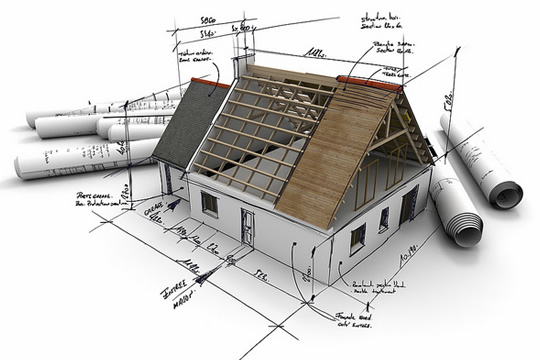 В сфере капитального строительства в качестве основных участников инвестиционного процесса обычно выступают организации, которые в соответствии с выполняемыми ими функциями называются: инвестор, заказчик, застройщик, подрядчик и проектировщик. 
Инвестор - субъект инвестиционной деятельности, осуществляющий на собственные, привлеченные или заемные средства финансирование строящегося объекта. Инвестор имеет права на свободное распоряжение результатами инвестиций. Он определяет направление (область прило­жения) капитальных вложений; разрабатывает условия контрактов на строительство объекта; выбирает проектировщиков, подрядчиков и поставщиков оборудования; вступает в финансово-кредитные отношения с участниками инвестиционного процесса. 
Заказчик - юридическое или физическое лицо, выполняющее функции организатора и управляющего по строительству объекта, начиная от разработки технико-экономического обоснования и заканчивая сдачей объекта в эксплуатацию или выходом объекта строительства на проектную мощность.
Застройщик - юридическое или физическое лицо, обладающее правами на земельный участок под застройку. Он является землевладельцем. Заказчик в отличие от застройщика только использует земельный участок под застройку на правах аренды. В том случае, если заказчику принадлежит земельный участок, на котором сооружается строительный объект, он совмещает две функции - заказчика и застройщика.
Подрядчик (генеральный подрядчик) - строительно-монтажная организация, осуществляющая по договору подряда или контракту строительство объекта. Генеральный подрядчик по согласованию с заказчиком может привлекать для выполнения работ отдельных видов субподрядные строительные, монтажные специализированные организации. Ответственность за качество и сроки выполненных работ субподрядными организациями перед заказчиком несет генеральный подрядчик.
Проектировщик (генеральный проектировщик) - проектная или проектно-изыскательская и научно-исследовательская организация, осуществляющая по договору или контракту с заказчиком разработку проекта объекта строительства.
ТЕМА: Этапы разработки и реализации инвестиционных проектов в капитальном строительстве
Техническая выполнимость проекта связана с наличием или возможностью обеспечения проекта строительными и сопутствующими материалами, машинами и оборудованием; с наличием в зоне строительства (реализации проекта) необходимой инфраструктуры (дороги, линии связи, энергоснабжение и т.д.);
Экономическая выполнимость проекта связана с наличием развитого рынка рабочей силы, рынков сырья и необходимых материалов; с инвестиционными возможностями (использование собственного капитала, кредиты банков, привлечение других средств); с квалификационными требованиями к основному и обслуживающему персоналу, к управленческому аппарату.
Технико-экономический анализ предусматривает изучение потенциальных возможностей производственных мощностей и планирование их использования.
Финансовый анализ дает возможность изучить финансовые результаты в случае реализации проекта.
Разработка и реализация инвестиционного проекта включает в себя следующие этапы:
  - формирование инвестиционного замысла (идеи);
  - предварительное предпроектное (до разработки инвестиционного проекта) исследование инвестиционных возможностей;
  - технико-экономическое обоснование проекта; 
  - приобретение (или аренда) и отвод земельного участка; 
  - подготовка контрактной и проектной документации;
  -осуществление строительно-монтажных работ, включая ,пуско-наладочные работы.
 Формирование инвестиционного замысла (идеи) предусматривает
  - разработку и предварительное обоснование замысла;
  - инновационный, патентный и экологический анализ технического решения по строительству объекта, предусмотренного намечаемым проектом;
  - проверку необходимости и возможности выполнения сертификационных требований к строительству;
  - предварительное согласование инвестиционного замысла проекта с федеральными, региональными, муниципальными и отраслевыми органами управления.
Предварительное (предпроектное) исследование инвестиционных возможностей включает следующие компоненты:
  - подготовка предложений по организационно-правовой форме реализации проекта и по составу участников проекта;
  - оценка предполагаемого объема капиталовложений по укрупненным показателям и предварительная оценка эффективности инвестиций;
  - подготовка исходно-разрешительной документации;
  - анализ и обоснование инвестиционных возможностей;
  - подготовка контрактной документации  на проекто-изыскательские работы;
  - подготовка инвестиционного предложения для потенциального инвестора (решение о финансировании работ по подготовке технико-экономического обоснования проекта).
Получив положительные результаты по предварительной оценке инвестиционного проекта, переходят к составлению подробного технико-экономического обоснования. При его составлении используются данные, полученные на предварительных стадиях анализа.
Технико-экономического обоснование состоит из  следующих этапов:
  - подготовка исходно-разрешительной документации;
  - согласование строительных решений с градостроительными и архитектурно-планировочными решениями;
  - анализ организационной структуры проекта, предварительная оценка величины организационных расходов.
  - анализ потребности в рабочей силе (потребность в неквалифицированной рабочей силе; потребность в квалифицированных кадрах; потребность в менеджерах);
  - планирование сроков реализации проекта (длительность всего строительства; продолжительность различных этапов проекта);
  - принятие решений по инженерному обеспечению строительства;
  - мероприятия по охране окружающей среды;
  - описание организации строительства;
  - описание системы управления строительством;
- организация труда и заработной платы рабочих и специалистов;
  - подготовка сметно-финансовой документации, в том числе: расчет капитальных затрат, оценка издержек, источники финансирования проекта, источники и условия инвестирования, выбор кредиторов, оформление соглашений;
  - оценка рисков, связанных с осуществлением проекта;
  - прогнозирование денежных затрат и поступлений;
  - оценка коммерческой эффективности проекта с помощью стандартных критериев и анализа чувствительности;
  - анализ экономической и (или) бюджетной эффективности проекта (при использовании бюджетных инвестиций) при его реализации;
  - формулирование условий прекращения реализации проекта.
Подготовка контрактной и проектной документации включает в себя следующие элементы:
  -	подготовка и проведение тендерных торгов и подготовка контрактов по их результатам;
  -	проведение переговоров с потенциальными инвесторами;
  - разработка проектно-сметной документации на строительство или реконструкцию зданий и сооружений;
  - определение изготовителей и поставщиков нестандартного оборудования.
На этапе осуществления строительно-монтажных работ помимо непосредственного выполнения этих работ производятся:
  - подготовка контрактной документации на поставку строительных материалов, строительных машин и механизмов, комплектующих и энергоносителей;
  - наладка оборудования;
  - обучение персонала.
РАЗЕЛ 6. Анализ эффективности капитальных вложений
ТЕМА: Методологические основы оценки экономической эффективности инвестиционных проектов
Анализ и оценка эффективности инвестиционных проектов занимают основное место в процессе обоснования и выбора возможных вариантов вложения денежных средств и других капиталов с целью их увеличения. Вариант вложения капитала (инвестирования) принимают к реализации, если он обеспечит инвестору:
   - возмещение вложенных денежных средств и других капиталов;
   - получение прибыли, обеспечивающей рентабельность инвестиций не ниже желательного для инвесторов уровня;
   - окупаемость инвестиций в пределах срока, приемлемого для инвестора.
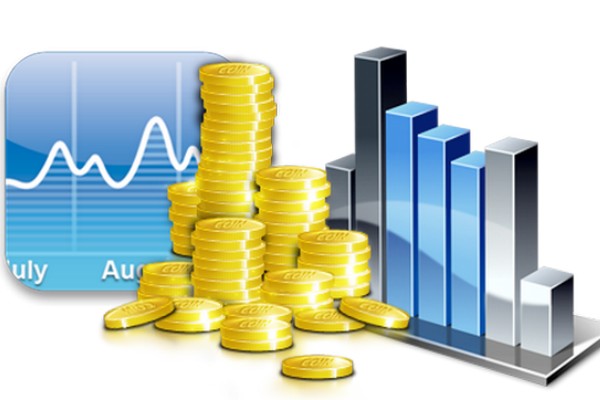 Основным документом, регламентирующим оценку эффективности использования инвестиций при разработке и реализации инвестиционного проекта, являются «Методические рекомендации по оценке эффективности инвестиционных проектов», утвержденные Министерством экономики РФ, Министерством финансов РФ и Государственным комитетом РФ по строительной, архитектурной и жилищной политике № ВК 477 от  21 июня 1999 г. 
Оценка коммерческой эффективности проекта  - это определение соотношения финансовых затрат и результатов, обеспечивающего необходимую норму доходности для участников конкретного проекта.
Основы методологии оценке экономической эффективности инвестиционного проекта составляют следующие понятия:
  1. Расчетный период. Эффективность инвестиционного проекта оценивается в течение расчетного периода, охватывающего временной интервал от начала проекта до его прекращения, который принято также называть горизонтом расчета. Величина горизонта расчета принимается с учетом следующего:
  - продолжительность создания, эксплуатации и (при необходимости) ликвидации объекта (инвестиционного проекта);
- нормативный срок службы основного технологического оборудования;
  - достижение заданных характеристик денежного потока, связанного с данным инвестиционным проектом (норма прибыли и т.д.);
  - требования и предпочтения инвестора.
    Расчетный период разбивается на шаги — отрезки, в пределах которых производится агрегирование данных, используемых для оценки финансовых показателей. Шаги расчета t определяются номерами (0, 1, ...). Время в расчетном периоде измеряется в годах или долях года (один месяц, квартал) и отсчитывается от фиксированного момента to = 0, принимаемого за базовый. Продолжительность различных шагов может быть разной.
      2. Денежный поток инвестиционного проекта - это зависимость от времени денежных поступлений и платежей при реализации порождающего его проекта, определяемая для всего расчетного периода. На каждом шаге значение денежного потока характеризуется:
  - притоком, равным размеру денежных поступлений (или результатов в стоимостном выражении) на этом шаге;
  - оттоком, равным платежам на этом шаге (затратам);
  - сальдо (активным балансом, эффектом), равным разности между притоком и оттоком.
Значение денежного потока обозначается через Ф(t), если оно относится к моменту времени t, или через Ф(m), если оно относится к m-му шагу. В тех случаях, когда речь идет о нескольких потоках или о какой-то составляющей денежного потока, указанные обозначения дополняются необходимыми индексами.
Денежный ноток Ф(t), обычно состоит из частичных потоков от отдельных видов деятельности:
  - денежного потока от инвестиционной деятельности Фи(t);
  - денежного потока от операционной деятельности Фо(t);
  - денежного потока от финансовой деятельности Фф(t).
Для денежного потока от инвестиционной деятельности:
  - к оттокам относятся: капитальные вложения, затраты на пусконаладочные работы, ликвидационные затраты в конце проекта, затраты на увеличение оборотного капитала и средства, вложенные в дополнительные фонды;
  - к притокам относятся: продажа активов (возможно, условная) в течение и по окончании проекта, поступления за счет уменьшения оборотного капитала.
Для денежного потока от операционной деятельности:
  - к оттокам относятся: производственные издержки, налоги.
  - к притокам относятся: выручка от реализации, а также прочие и внереализационные доходы, в том числе поступления от средств, вложенных в дополнительные фонды;
  - к финансовой деятельности относятся: операции со средствами, внешними по отношению к ИП, т.е. поступающими не за счет осуществления проекта. Они состоят из собственного (акционерного) капитала фирмы и привлеченных средств.
Для денежного потока от финансовой деятельности:
  - к оттокам - затраты на возврат и обслуживание займов и выпущенных предприятием долговых ценных бумаг (в полном объеме независимо от того, были они включены в притоки или в дополнительные фонды), а также при необходимости - на выплату дивидендов по акциям предприятия;
  - к притокам относятся вложения собственного (акционерного) капитала и привлеченных средств: субсидий и дотаций, заемных средств, в том числе и за счет выпуска предприятием собственных долговых ценных бумаг.;
Денежные потоки могут выражаться в текущих, прогнозных или деф-лированных ценах в зависимости от того, в каких ценах отражены на каждом шаге расчета их притоки и оттоки:
   1. Текущие цены –  цены, заложенные в проект без учета инфляции.
   2. Прогнозные цены, ожидаемые (с учетом инфляции) на будущих шагах расчета.
  3. Дефлированные –  прогнозные цены, приведенные к уровню цен фиксированного момента времени путем деления на общий базисный индекс инфляции.
3. Дисконтирование денежных потоков – приведение их разновременных (относящихся к различным шагам расчета) значений к их ценности на определенный момент времени, который называется моментом приведения и обозначается t°. Момент приведения может не совпадать с базовым моментом. Процесс дисконтирования - это приведение к текущему моменту всех получаемых результатов и производимых затрат в будущем.
Дисконтирование применяется к денежным потокам, выраженным в текущих или дефлированных ценах и в единой валюте. 
Основным экономическим нормативом, используемым при дисконтировании, является норма дисконта Е(i), выражаемая в долях единиц или процентах в год.
Дисконтирование денежного потока на m-м шаге осуществляется путем умножения его значения Ф(m), на коэффициент дисконтирования αm, рассчитываемый по формуле
αm,  =                                                                     (1)
где:
     Ф(m) - значение денежного потока на m-м шаге;
     Е (i)– норма дисконта;
     tm – момент окончания m-го шага.
Норму дисконта (Е) можно выбирать различной для разных шагов расчета. Это может быть целесообразно в случаях переменного по времени риска, переменной по времени структуры капитала.
Различают следующие нормы дисконта:
   - коммерческая - используется при оценке коммерческой эффективности проекта (она определяется с учетом альтернативной эффективности использования капитала);
   - норма дисконта участника проекта - отражает эффективность участия в проекте предприятий и других участников (ее выбирают сами участники); при отсутствии предпочтений в качестве нее можно использовать коммерческую норму дисконта);
- социальная (общественная) - используется при расчетах социально-экономической эффективности и характеризует минимальные требования общества к эффективности проекта (она считается национальным параметром и должна устанавливаться централизованно органами управления народным хозяйством в увязке с прогнозами экономического и социального развития страны);
   - бюджетная - используется при расчетах показателей бюджетной эффективности и отражает альтернативную стоимость бюджетных средств. Ее устанавливают органы (федеральные или региональные) по заданию которых оценивают бюджетную эффективность ИП.

ТЕМА: Основные принципы оценки эффективности инвестиционных проектов
Наиболее адекватной современным российским условиям методикой являются Методические рекомендации по оценке эффективности инвестиционных проектов (вторая редакция, утверждены Министерством экономики РФ, Министерством финансов РФ, Государственным комитетом РФ по строительной, архитектурной и жилищной политике № ВК 477 от 21.06.1999)
Эффективность инвестиционного проекта — это категория, отражающая соответствие проекта целям и интересам его участников. В связи с этим необходимо оценивать:
  - эффективность проекта в целом;
  - эффективность участия в проекте каждого его участника.
Эффективность проекта в целом оценивается с целью определения потенциальной привлекательности проекта для возможных участников и поисков источников финансирования. Она включает:
  - общественную (социально-экономическую) эффективность проекта;
  - коммерческую эффективность проекта.
Эффективность участия в проекте определяется с целью проверки реализуемости проекта и заинтересованности в нем всех его участников и включает:
  - эффективность участия предприятий и организаций в проекте;
  - эффективность инвестирования в проект;
  - эффективность участия в проекте структур более высокого уровня, в том числе:
  - региональную и народнохозяйственную эффективность,
  - отраслевую эффективность;
  - бюджетную эффективность.
ТЕМА: Основные принципы оценки эффективности
      1. Рассмотрение проекта на протяжении всего его жизненного цикла (оценка эффективности проекта должна осуществляться при разработке инвестиционного предложения, обоснования инвестиций, ТЭО проекта и в ходе реализации проекта в виде экономического мониторинга в рамках управления стоимостью проекта);
       2. Моделирование денежных потоков;
       3. Сопоставимость условий сравнения различных проектов (или вариантов проекта);
       3. Принцип положительности и максимума эффекта;
       4. Учет фактора времени;
       5. Учет только предстоящих затрат и поступлений;
       6. Уравнение состояний «с проектом» и «без проекта»;
       7. Учет всех наиболее существенных последствий проекта;
       8. Учет наличия разных участников проекта;
       9. Многоэтапность оценки;
      10. Учет влияния на эффективность проекта потребности в оборотном капитале;
      11. Учет влияния инфляции и возможности использования при реализации проекта нескольких валют (многовалютность);
      12. Учет (в количественной форме) влияния неопределенности и риска, сопровождающих реализацию проекта.
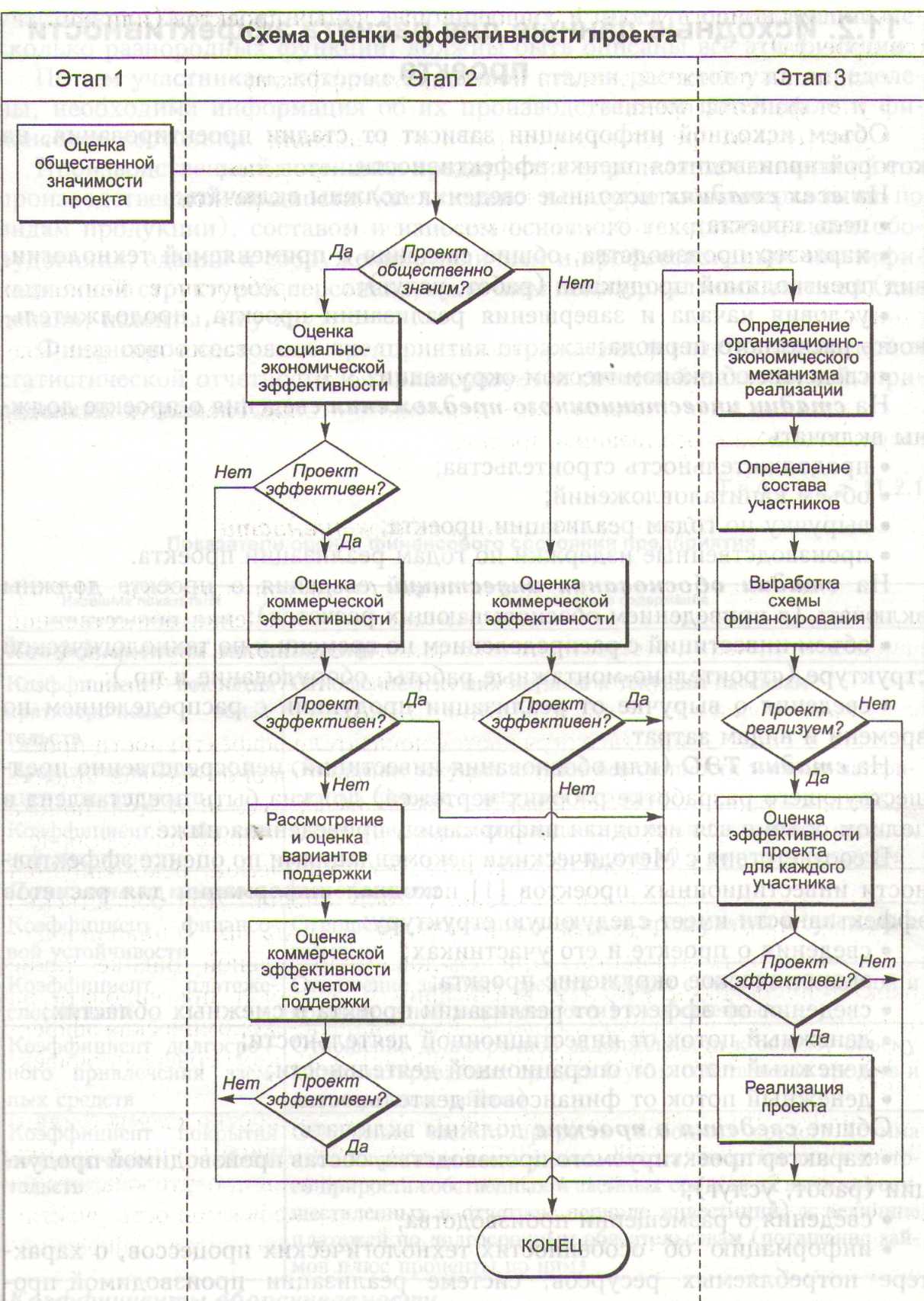 ТЕМА: Общая схема оценки эффективности
   ЭТАП 1 –  экспертная оценка общественной значимости проекта. 
  ЭТАП 2 – рассчет показателей эффективности проекта в целом. 
  ЭТАП 3 – осуществляется после выработки схемы финансирования; уточняется состав участников, и определяются финансовая реализуемость и эффективность участия в проекте каждого из них
ТЕМА: Особенности оценки эффективности на разных стадиях разработки и осуществления инвестиционного проекта
Оценка эффективности ИП должна осуществляться на стадиях:
   - разработки инвестиционного предложения и декларации о намерениях (экспресс - оценка инвестиционного предложения);
   - разработки «Обоснования инвестиций»;
   - разработки ТЭО (проекта);
   - осуществления ИП (экономический мониторинг).
Принципы оценки эффективности ИП одинаковы на всех стадиях. Оценка может различаться по видам рассматриваемой эффективности, а также по набору исходных данных и степени подробности их описания.
Для решения задач анализа может оказаться необходимым учитывать все затраты по проекту, а не только предстоящие.
ТЕМА: Общие подходы к оценке экономической эффективности инвестиционных проектов
Согласно Методических рекомендаций  показатели эффективности инвестиционных проектов делятся на следующие виды:
   1. Показатели коммерческой эффективности, учитывающие финансовые последствия реализации проекта для его непосредственных участников;
   2. Показатели бюджетной эффективности, отражающие финансовые последствия осуществления проекта для федерального, регионального или местного бюджетов;
   3. Показатели экономической эффективности, учитывающие результаты и затраты, связанные с реализацией инвестиционного проекта, выходящие за пределы прямых финансовых интересов участников проекта и допускающие стоимостное измерение.
Показатели эффективности инвестиций можно классифицировать по следующим признакам:
   1. По виду обобщающего показателя, выступающего в качестве критерия экономической эффективности инвестиций:
   - абсолютные, в которых обобщающие показатели определяют ся как разность между стоимостными оценками результатов и затрат, связанных с реализацией проекта;
   - относительные, в которых обобщающие показатели определяются как отношение стоимостных оценок результатов проекта к совокупным затратам на их получение;
   - временные, которыми оценивается период окупаемости инвестиционных затрат.
2. По методу сопоставления разновременных денежных затрат и результатов:
      - статические, в которых денежные потоки, возникающие в разные моменты времени, оцениваются как равноценные;
     - динамические, в которых денежные потоки, вызванные реализацией проекта, приводятся к эквивалентной основе посредством их дисконтирования, обеспечивая сопоставимость разновременных денежных потоков.
К группе статических относятся методы:
- срока окупаемости инвестиций (Payback Period, РР); 
 - простой нормы прибыли или коэффициента эффективности инвестиций (Return on Investments, ROI).
К динамическим методам относятся:
- чистый дисконтированный доход, (интегральный эффект, чистая текущая стоимость) (Net Present Value, NPV);
- индекс рентабельности (доходности) инвестиции (Profitability Index, PI);
- внутренняя норма рентабельности (доходности)(Internal Rate of Return, IRR);
- дисконтированный срок окупаемости инвестиции (Discounted Payback Period, DPP).
Оценка эффективности каждого инвестиционного проекта осуществляется с учетом критериев, отвечающих следующим принципам:
  - влияние стоимости денег во времени;
  - учет альтернативных издержек;
  - учет возможных изменений в параметрах проекта;
  - проведение расчетов на основе реального потока денежных средств, а не бухгалтерских показателей;
  - отражение и учет инфляции;
  - учет риска, связанного с осуществлением проекта.
ТЕМА: Абсолютная и сравнительная эффективности капитальных вложений
Эффективность есть отношение результата к затратам, необходимым для достижения этого результата. В этом определении заложен показатель эффективности различного рода систем:
                                                                           (2)

      где: 	Е –  эффективность; 
               Р – результат; 
               3 – затраты, обеспечивающие получение результата.
Если отношение результата к затратам является показателем эффективности, то разность между результатом и затратами является показателем эффекта (Э).
                                                                               
                                                                          (3)
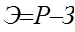 Приведенные выше формулы выражают абсолютную эффективность и абсолютный эффект. При расчете показателей абсолютного эффекта и абсолютной эффективности применяются полные величины затрат и результатов.
Показатели сравнительного эффекта (Эс) и сравнительной эффективности (Ес) рассчитываются при помощи дополнительных затрат и дополнительных результатов по сравниваемым вариантам. Показатель сравнительной эффективности
                                                                                             (4)

     а показатель сравнительного эффекта:

                                                                                              (5)

      где ΔР и ΔЗ — дополнительные результаты и затраты по сравниваемым вариантам.
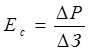 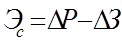 При плановой экономике в отечественной практике проектирования предприятий, при планировании капитальных затрат применялся показатель абсолютной эффективности — рентабельность капиталовложений.

                                                                                                        (6)

  где, Ц — годовой выпуск продукции в оптовых ценах по проекту;
         С - себестоимость годового выпуска продукции после полного осуществления строительства и освоения введенных мощностей.
         К – капиталовложения.
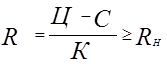 В официальных отечественных методиках 60-х и 70-х годов использовались три показателя сравнительной эффективности капиталовложений. Это относится к случаю статической постановке задачи и соблюдении тождества результата (объема продукции или работы за интервал времени) по сравниваемым вариантам:
1. Срок окупаемости дополнительных капиталовложений

                                                                                                    (7)

где:  Ток.с — срок окупаемости дополнительных капиталовложений экономией на себестоимости;
         К1 и К2 — капиталовложения по сравниваемым вариантам;
         C1 и С2 — себестоимость годовой продукции по сравниваемым вариантам.
   Величина Ток.с сравнивается с нормативной величиной Ток.сн и если Ток.с < Ток.сн, то дополнительные капиталовложения, а следовательно, и более капиталоемкий вариант эффективны.
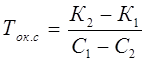 2. Сравнительная эффективность капитальных вложений

                                                                                            (8) 

   Расчетная величина Ес сравнивается с нормативной величиной Е — нормативом сравнительной эффективности капиталовложений, и если Ес > Е, то дополнительные капиталовложения, а следовательно, и более капиталоемкий вариант эффективны.
     3. При наличии нескольких вариантов наиболее эффективный выбирается по минимуму показателя приведенных затрат.
                                                                                            (9)

 где, 3i — приведенные затраты, приведенная стоимость по каждому варианту;
        Сi- — текущие затраты (себестоимость) по тому же варианту;
        Кi — капиталовложения по тому же варианту;
        Е — норматив эффективности капиталовложений.
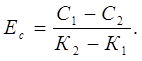 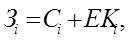 РАЗДЕЛ 7. Оценка экономической эффективности инвестиционных проектов
ТЕМА: Простые (статические) методы оценки экономической эффективности инвестиционных проектов
Простые методы экономической оценки проектов. Их особенностью является то, что они рассчитываются без дисконтирования. Рекомендуется два показателя: простая норма прибыли (рентабельность) и простой срок окупаемости.
Простая норма прибыли – это коэффициент годовой чистой прибыли на капитал. Этот показатель рассчитывается только для одного года, обычно – года производства на полную мощность.
 Норма прибыли на полный вложенный капитал рассчитывается по формуле:
                                                                                                
                                                                                                       (10)
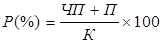 А норма прибыли на оплаченный акционерный капитал:

                                                                                                      (11)

      где ЧП – чистая прибыль (после амортизационных отчислений, уплаты процентов и налогов);
       П – проценты;
       К – полные инвестиционные издержки (основной и оборотный капитал); 
       АК –   акционерный капитал.
Срок окупаемости – величина, обратная простой норме прибыли. Срок окупаемости полного капитала

                                                                                                        (12)
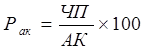 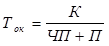 а срок окупаемости акционерного капитала:

                                                                                                       (13)

Простая норма прибыли - показатель, аналогичный показателю рентабельности капитала, однако ее основное отличие состоит в том, что простая норма прибыли (ROI - Return on Investments) рассчитывается как отношение годовой чистой прибыли (Рг) к общему объему инвестиционных затрат (I):

                                                                                                        (14)


Срок окупаемости инвестиций - аиболее распространенный статический показатель оценки инвестиционных проектов (Payback Period — РР).
Срок окупаемости – это период времени от момента начала реализации проекта до того момента эксплуатации объекта, в который доходы от эксплуатации становятся равными первоначальным инвестициям (капитальные затраты и эксплуатационные расходы).
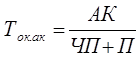 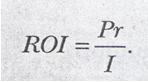 Для расчета срока окупаемости элементы платежного ряда суммируются нарастающим итогом, формируя сальдо накопленного потока, до тех пор, пока сумма не примет положительное значение. Порядковый номер интервала планирования, в котором сальдо накопленного потока принимает положительное значение, указывает срок окупаемости, выраженный в интервалах планирования.
Формула для расчета периода окупаемости может быть представлена в следующем виде:

                                                                                                    (15)

где, РР (Payback Period) — показатель окупаемости инвестиций (период окупаемости);
         I0 (Investment) — первоначальные инвестиции;
         Р— величина сальдо накопленного потока (чистого потока) денежных средств от реализации инвестиционного проекта.
        РР= min n, при котором ∑P≥I0,
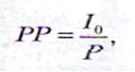 При получении дробного числа оно округляется в сторону увеличения до ближайшего целого. Нередко показатель РР рассчитывается более точно, т. е. рассматривается и дробная часть интервала (расчетного периода); при этом делается предположение, что в пределах одного шага (расчетного периода) сальдо накопленного денежного потока меняется линейно. Тогда «расстояние» х от начала шага до момента окупаемости (выраженное в продолжительности шага расчета) определяется по формуле:




     где Pk — отрицательная величина сальдо накопленного потока на шаге до момента окупаемости; 
          Pk+ — положительная величина сальдо на­копленного потока на шаге после момента окупаемости.
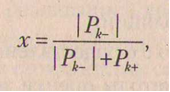 ТЕМА: Сложные (динамические) методы оценки экономической эффективности инвестиционных проектов 
Динамические методы, основанные на учете временной зависимости денег и предполагающие использование процедуры дисконтирования разновременных доходов и расходов для приведения их к сопоставимому виду, а именно, к условиям их соизмеримости по экономической ценности в начальном периоде.
Сравнительная оценка инвестиционных проектов производится в основном с использованием следующих динамических показателей (критериев оценки):
  - чистый дисконтированный доход, (интегральный эффект, чистая текущая стоимость) (Net Present Value, NPV);
  - индекс рентабельности (доходности) инвестиции (Profitability Index, PI);
  - внутренняя норма прибыли (доходности)(Internal Rate of Return, IRR);
  - дисконтированный срок окупаемости инвестиции (Discounted Payback Period, DPP).
Чистый дисконтированный доход, (чистая текущая стоимость) (Net Present Value, NPV).
 В основе расчетов по данному методу лежит посылка о различной стоимости денег во времени.
Процесс пересчета будущей стоимости денежного потока в текущую называется дисконтированием (от англ. discont — уменьшать).
Ставка, по которой происходит дисконтирование, называется ставкой дисконтирования (дисконта), а множитель – 1 / (1 + d)t — дисконтным множителем
Величина чистого дисконтированного дохода (ЧДД) рассчитывается как разность дисконтированных денежных потоков доходов и расходов, производимых в процессе реализации инвестиции за прогнозный период. Суть критерия состоит в сравнении текущей стоимости будущих денежных поступлений от реализации проекта с инвестиционными расходами, необходимыми для его реализации.
Применение метода предусматривает последовательное прохождение следующих стадий:
  1. Расчет денежного потока инвестиционного проекта.
  2. Выбор ставки дисконтирования, учитывающей доходность альтернативных вложений и риск проекта.
  3. Определение чистого дисконтированного дохода.
ЧДД или NPV для постоянной нормы дисконта и разовыми первоначальными инвестициями определяют по следующей формуле:

                                                                                                                 (16)


где Pt — объем генерируемых проектом денежных средств в периоде t;
      d — норма дисконта;
      n — продолжительность периода действия проекта в годах$
      I0 — первоначальные инвестиционные затраты.
В случае если инвестиционные расходы осуществляются в течение ряда лет, формула расчета примет следующий вид:
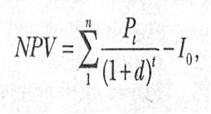 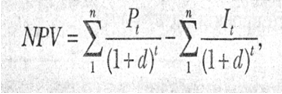 где: It - инвестиционные затраты в период t.
При этом если:
    NPV> О – принятие проекта целесообразно;
    NPV< О -  проект следует отвергнуть;
    NPV= О '- проект  не является убыточным, но и не приносит прибыли:
Следовательно, при рассмотрении нескольких вариантов реализации пректа нужно выбрать тот, у которого NPV выше.
Вместе с тем применение данного метода ограничено для сопоставления различных проектов: большее значение NPV нe всегда будет соответствовать более эффективному использованию инвестиций. В такой ситуации целесообразно рассчитывать показатель - индекс рентабельности (доходности) инвестиции (Profitability Index, PI).
Индекс рентабельности (доходности) инвестиции (Profitability Index, PI). Рассчитывается как отношение чистой текущей стоимости денежного притока к чистой текущей стоимости денежного оттока (включая первоначальные инвестиции):

                                                                                                          (18)

или в обобщенном виде:




где, PVP (Present Value of Payments) — дисконтированный поток денежных средств;
        PVI (Present Value of Investment) — дисконтированная стоимость инвестиционных затрат.
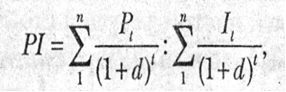 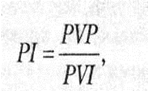 Индекс рентабельности — относительный показатель эффективности инвестиционного проекта и характеризует уровень доходов на единицу затрат, т. е. эффективность вложений — чем больше значение этого показателя, тем выше отдача денежной единицы, инвестированной в данный проект. Данному показателю следует отдавать предпочтение при комплектовании портфеля инвестиций с целью максимизации суммарного значения NPV.
Условия принятия проекта по данному инвестиционному критерию следующие:
если PI> 1, то проект следует принять;
если PI< 1, то проект следует отвергнуть;
если PI = 1, проект ни прибыльный, ни убыточный.
Таким образом, критерий PI имеет преимущество при выборе одного проекта из ряда имеющих примерно одинаковые значения NPV, но разные объемы требуемых инвестиций. В данном случае выгоднее тот из них, который обеспечивает большую эффективность вложений. В связи с этим данный показатель позволяет ранжировать проекты при ограниченных инвестиционных ресурсах.
К недостаткам метода можно отнести его неоднозначность при дисконтировании отдельно денежных притоков и оттоков.
Внутренняя норма прибыли (доходности) (Internal Rate of Return, IRR) более точно характеризует эффективность вложений в проект на определенном этапе времени.
На практике внутренняя норма прибыли представляет собой такую ставку дисконта, при которой эффект от инвестиций, т.е. чистая настоящая стоимость (NPV), равен нулю. В общем виде, когда инвестиции и отдача от них задаются в виде потока платежей, IRR определяется как решение следующего уравнения:

                                                                                                              (20)

   Если инвестиционные расходы осуществляются в течение ряда лет, то формула примет следующий вид:
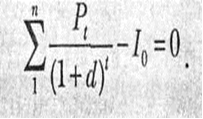 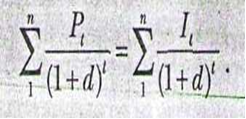 Смысл расчета этого коэффициента при анализе эффективности планируемых инвестиций заключается в следующем: IRR показывает максимально допустимый относительный уровень расходов, которые могут быть ассоциированы с данным проектом. Например, если проект полностью финансируется за счет ссуды коммерческого банка, то значение IRR показывает верхнюю границу допустимого уровня банковской процентной ставки, превышение которой делает проект убыточным. .
На практике любое предприятие финансирует свою деятельность из различных источников. В качестве платы за пользование авансированными в деятельность предприятия финансовыми ресурсами оно уплачивает проценты, дивиденды, вознаграждения и т. п., т. е. несет некоторые обоснованные расходы на поддержание своего экономического потенциала. Показатель, характеризующий относительный уровень этих доходов, можно назвать ценой авансированного капитала (capital cost — СС ) . Этот показатель отражает сложившийся на предприятии минимум возврата на вложенный в его деятельность капитал, его рентабельность и рассчитывается по формуле средней арифметической взвешенной.
Экономический смысл этого показателя заключается в следующем: предприятие может принимать любые решения инвестиционного характера, уровень рентабельности которых не ниже текущего значения показателя СС (цены источника средств для данного проекта). Именно с ним сравнивается показатель IRR, рассчитанный для конкретного проекта, при этом связь между ними такова:
если IRR > СС, то проект следует принять;
если IRR < СС, то проект следует отвергнуть;
если IRR = СС  то проект ни прибыльный, ни убыточный.
Еще один вариант интерпретации состоит в трактовке внутренней нормы прибыли как возможной нормы дисконта, при которой проект еще выгоден по критерию NPV. Решение принимается на основе сравнения IRR с нормативной рентабельностью; при этом чем выше значения внутренней нормы рентабельности и больше разница между ее значением и выбранной ставкой дисконта, тем больше запас прочности имеет проект. Данный критерий является основным ориентирм при принятии решения инвестором, что вовсе не умаляет роли других критериев.
Внутренняя норма прибыли находится обычно методом итерационного подбора значений ставки сравнения (дисконта) при вычислении показателя чистой текущей стоимости проекта. Однако этот процесс трудоемок и сопряжен с ошибками. Поэтому для расчетов внутренней нормы прибыли используют специальные финансовые калькуляторы. Кроме того, все деловые пакеты программ для персональных калькуляторов содержат встроенную функцию для расчета IRR.
Алгоритм определения IRR методом подбора можно представить в следующем виде:
   1.Выбирают два значения нормы дисконта и рассчитывают NPV; при одном значении NPV должно быть ниже нуля, при другом — выше нуля;
   2. Значения коэффициентов и самих NPV подставляют в следующую формулу (известную еще как интерполяция):
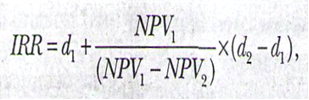 где, d1 - норма дисконта, при которой NPV положительна;
          NPV1  - величина положительной NPV;
          D2 - норма дисконта, при которой NPV отрицательна;
NPV2 — величина отрицательной NPV.
Определение IRR — популярный метод оценки инвестиционных проектов, поскольку данный показатель легко сопоставляется с барьерным коэффициентом фирмы (это минимальный уровень дохода, на который фирма согласна пойти при инвестировании средств). Если IRR меньше, чем барьерный коэффициент, выбранный фирмой, то проект капиталовложения будет отклонен. Однако ввиду сложности расчета IRR нет гарантии получения верных результатов. Другим недостатком этого метода является-то, что IRR не позволяет сравнивать размеры доходов разных вариантов проектов.